You Blew Up Our Haul Truck!
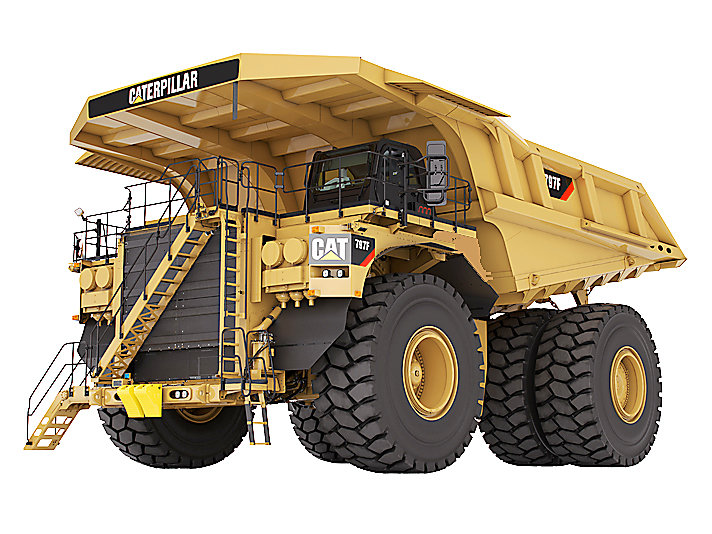 1
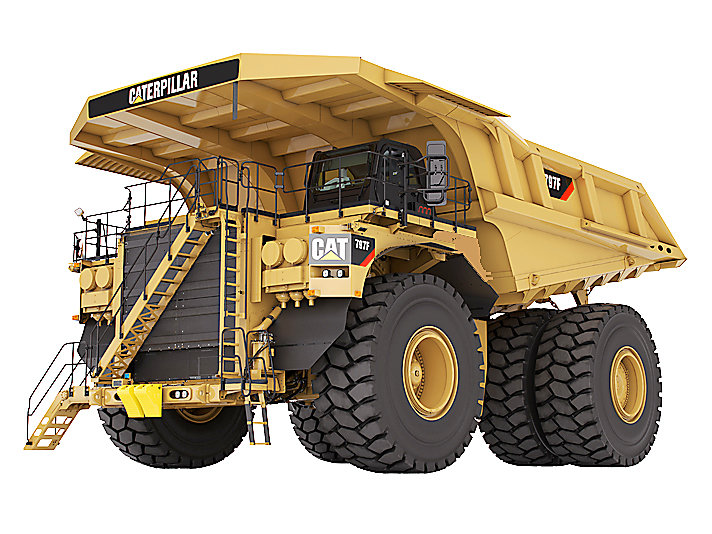 How to play:
Plot all of your equipment using the yellow magnets and the equipment key above on “Our Equipment” board.  Equipment must be horizontal or vertical — not diagonal.  Equipment may not overlap.  
On your turn, pick a question.  If you answer it correctly, you may fire upon the other team’s equipment.   Mark your shots on “Their Equipment” board.  Hits are marked with a green magnet and misses are marked with a red magnet.  If you answer incorrectly, it’s the other teams turn.  
When the other team fires upon you, say “hit” or “miss” and mark their hits with a red magnet and misses with a green magnet.  When your equipment is blown up, you must say, “You blew up our___!” (Fill in the blank with the type of equipment).
The first team to blow up all of the other teams equipment wins!
2
You Blew Up Our Haul Truck!
4
1
2
3
5
6
8
10
7
9
11
12
13
15
14
16
17
18
19
20
21
22
23
24
25
26
27
28
29
30
31
32
33
34
35
36
3
Question 1
…
…
…
…
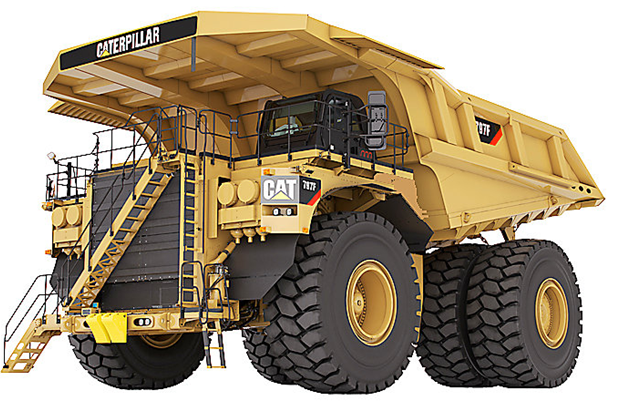 4
Question 2
…
…
…
…
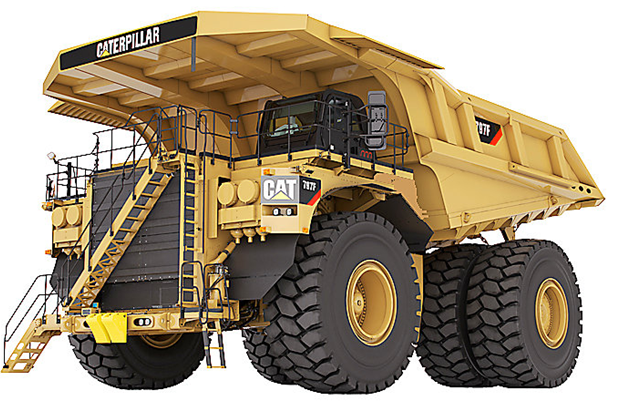 5
Question 3
…
…
…
…
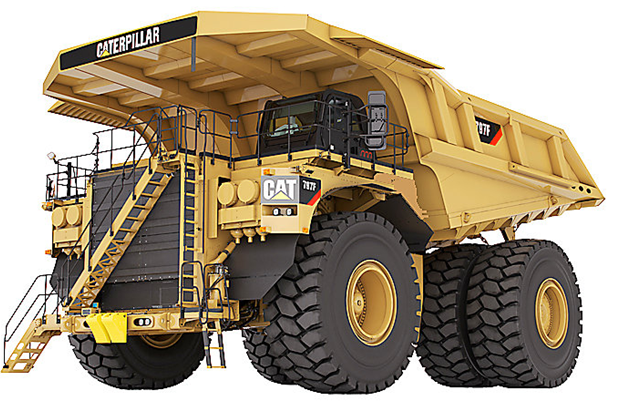 6
Question 4
…
…
…
…
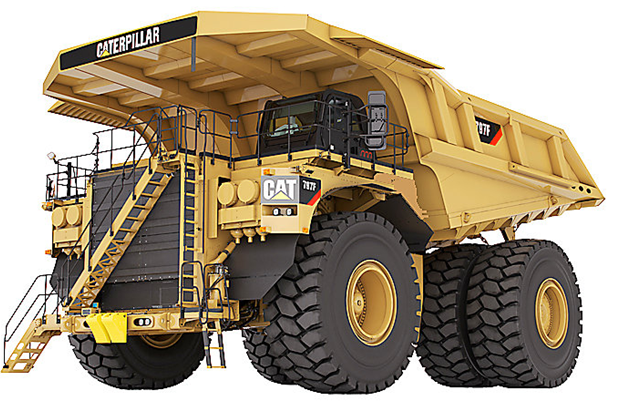 7
Question 5
…
…
…
…
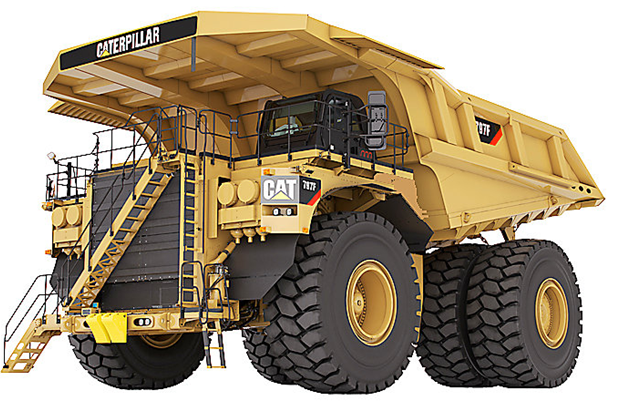 8
Question 6
…
…
…
…
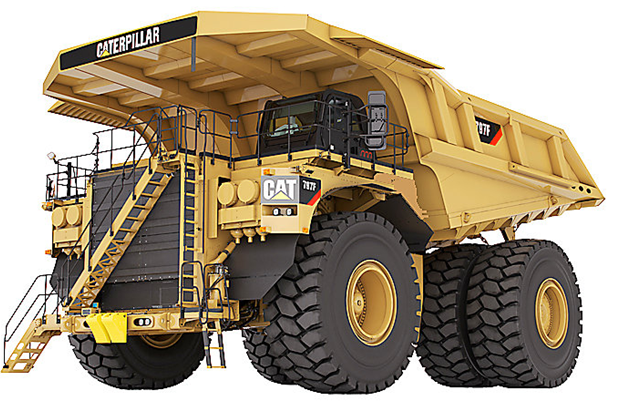 9
Question 7
…
…
…
…
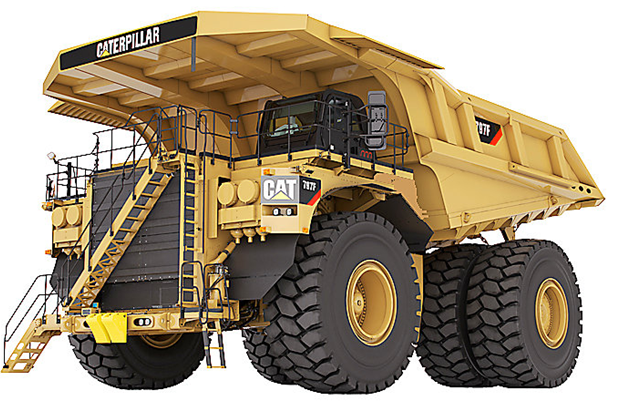 10
Question 8
…
…
…
…
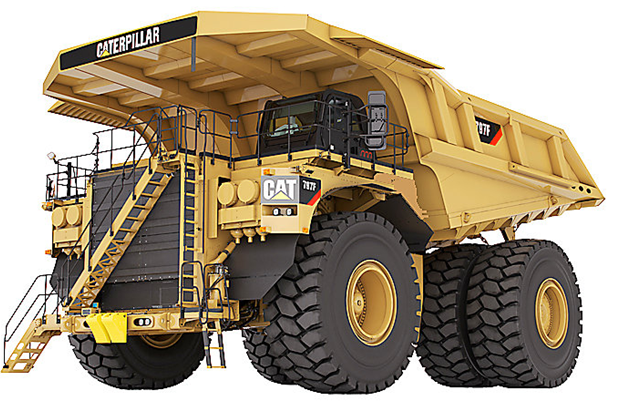 11
Question 9
…
…
…
…
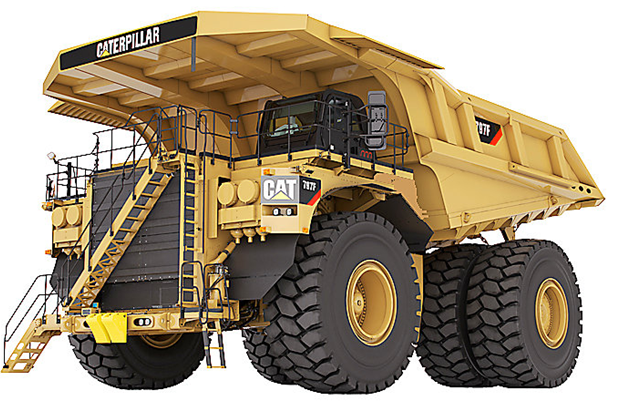 12
Question 10
…
…
…
…
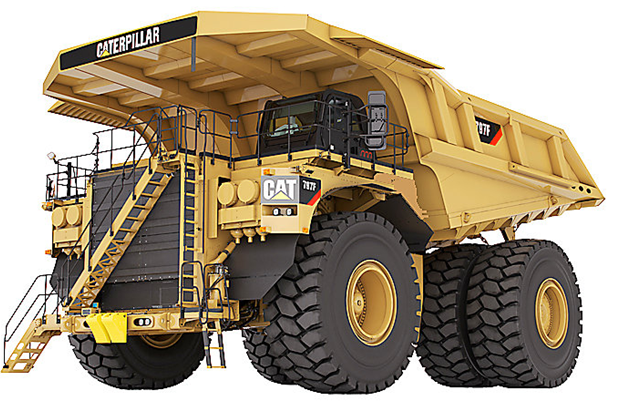 13
Question 11
…
…
…
…
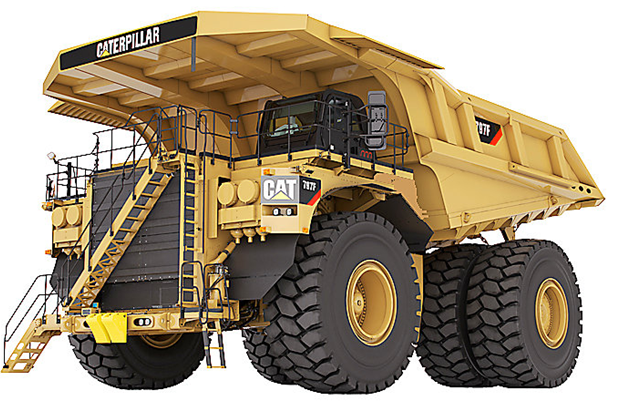 14
Question 12
…
…
…
…
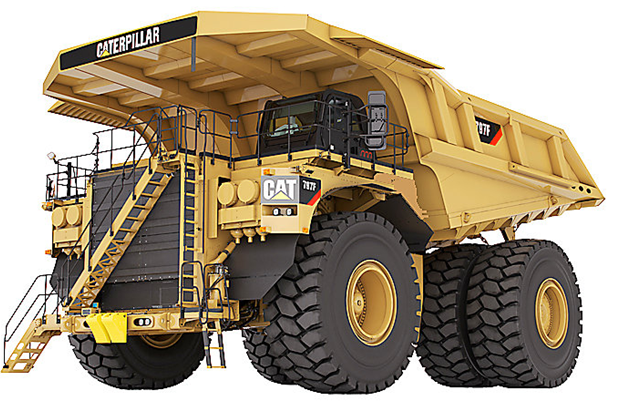 15
Question 13
…
…
…
…
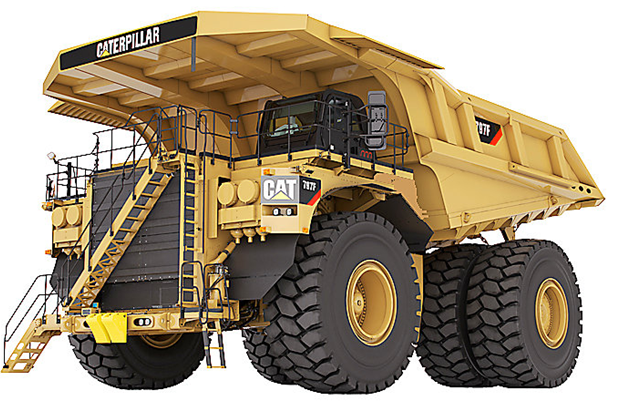 16
Question 14
…
…
…
…
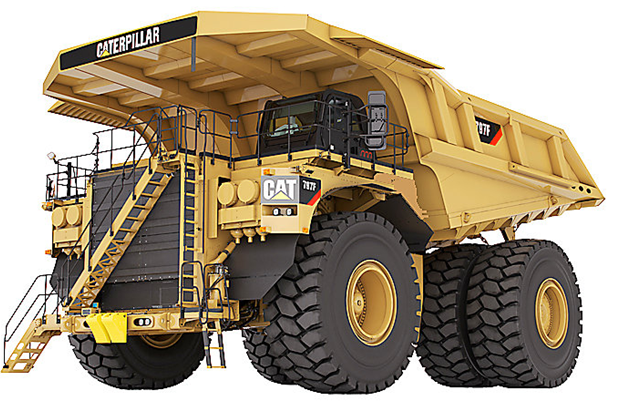 17
Question 15
…
…
…
…
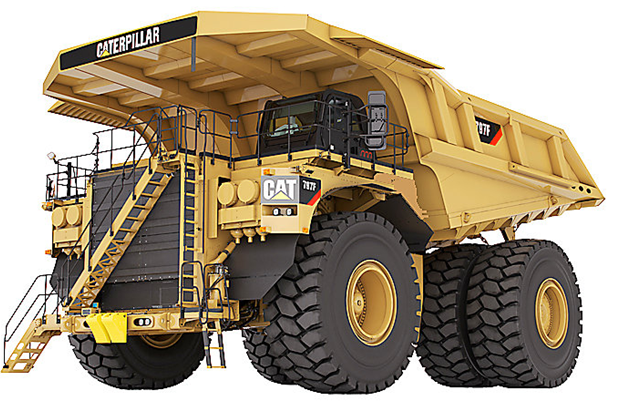 18
Question 16
…
…
…
…
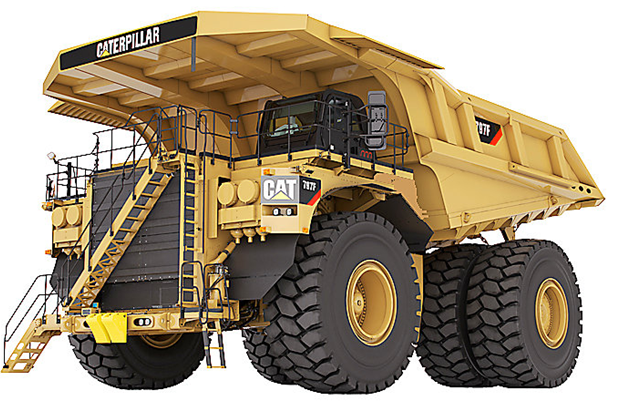 19
Question 17
…
…
…
…
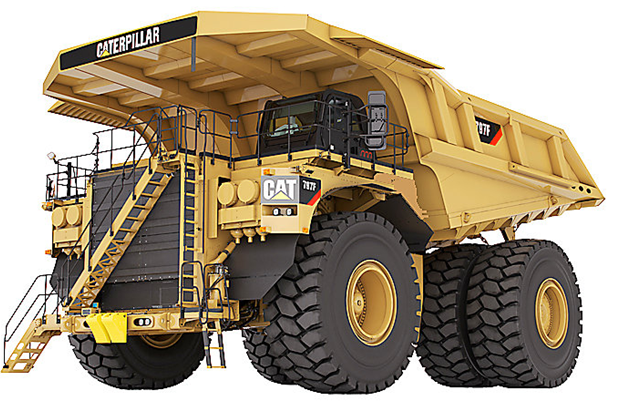 20
Question 18
…
…
…
…
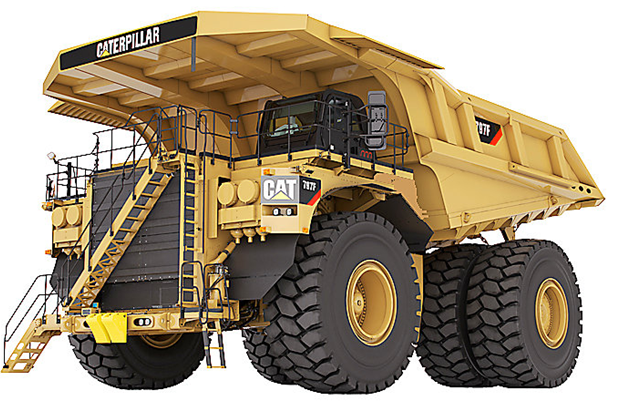 21
Question 19
…
…
…
…
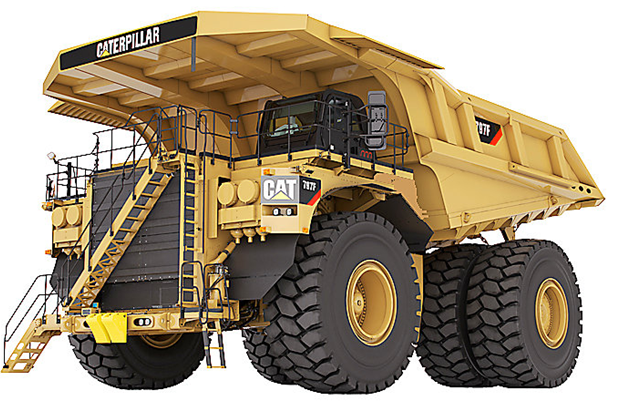 22
Question 20
…
…
…
…
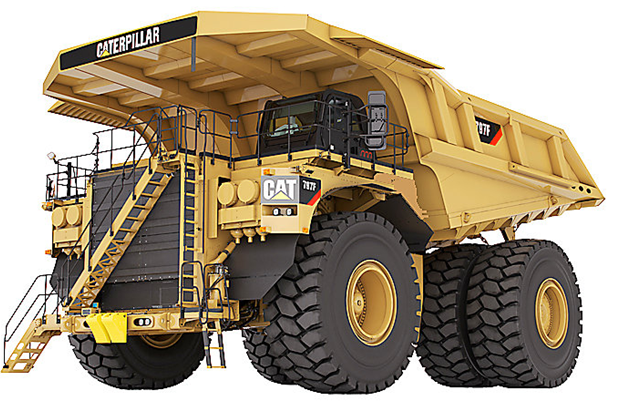 23
Question 21
…
…
…
…
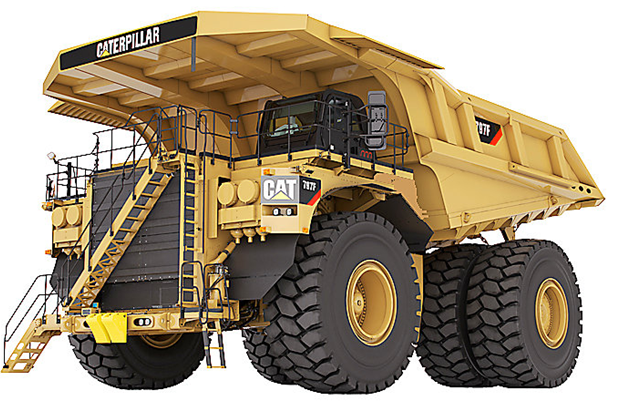 24
Question 22
…
…
…
…
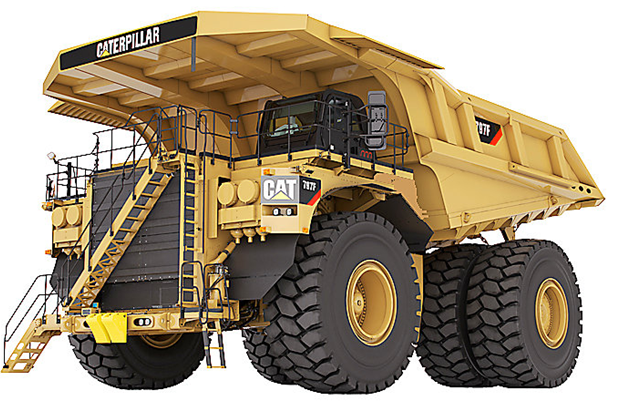 25
Question 23
…
…
…
…
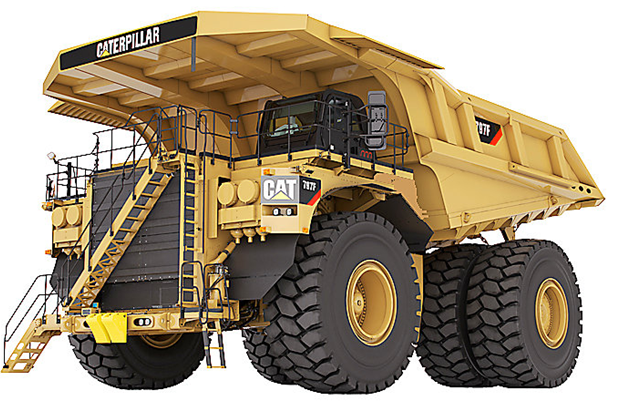 26
Question 24
…
…
…
…
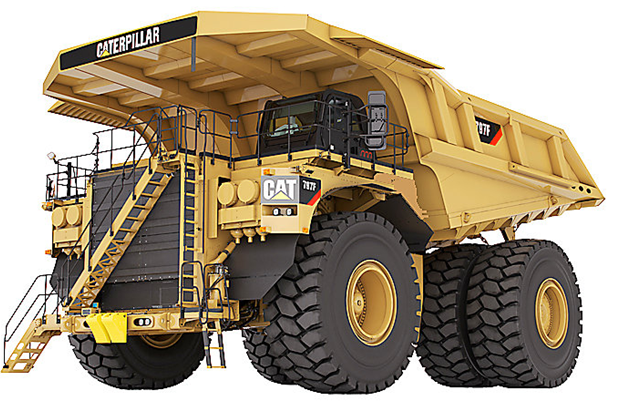 27
Question 25
…
…
…
…
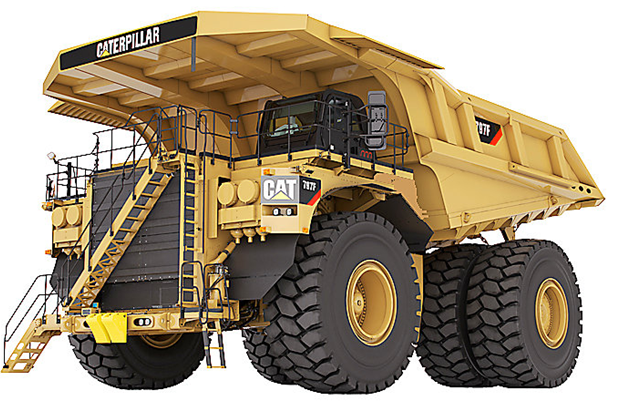 28
Question 26
…
…
…
…
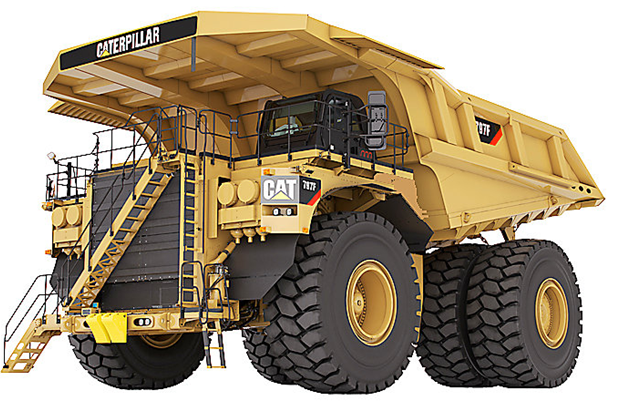 29
Question 27
…
…
…
…
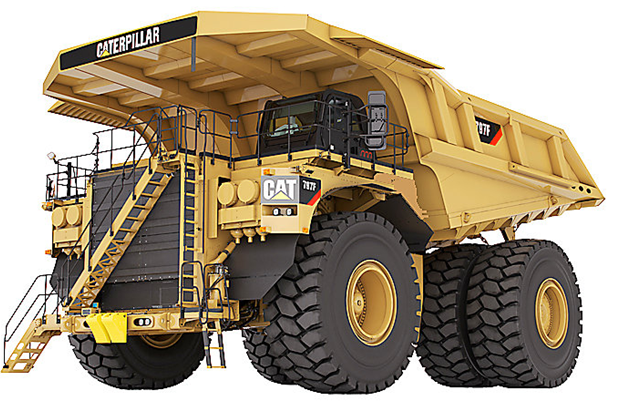 30
Question 28
…
…
…
…
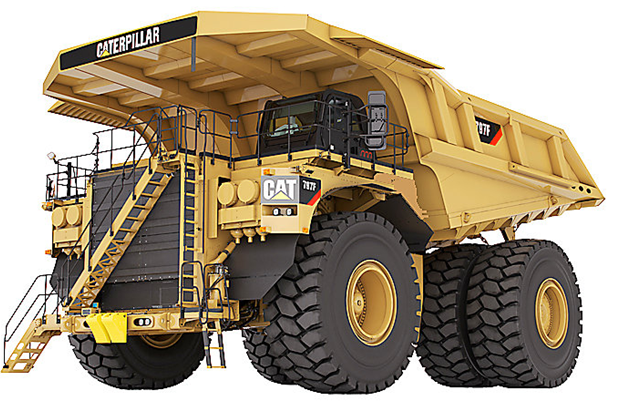 31
Question 29
…
…
…
…
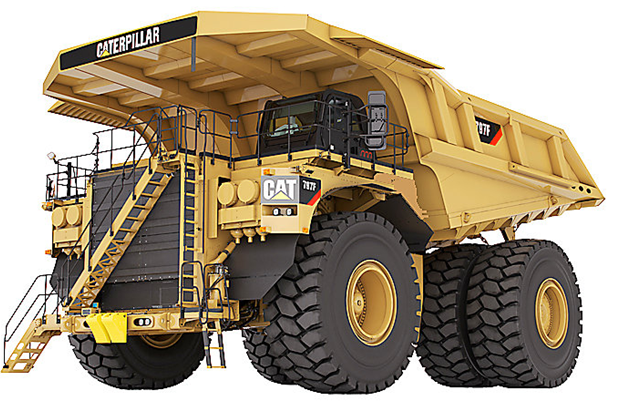 32
Question 30
…
…
…
…
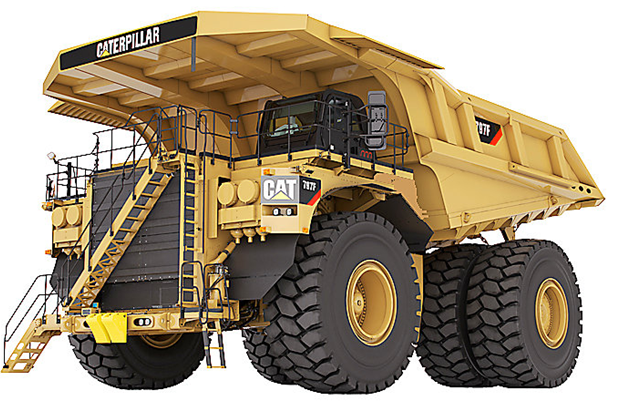 33
Question 31
…
…
…
…
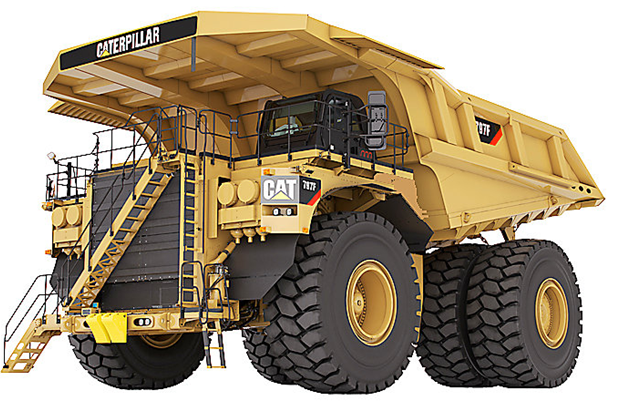 34
Question 32
…
…
…
…
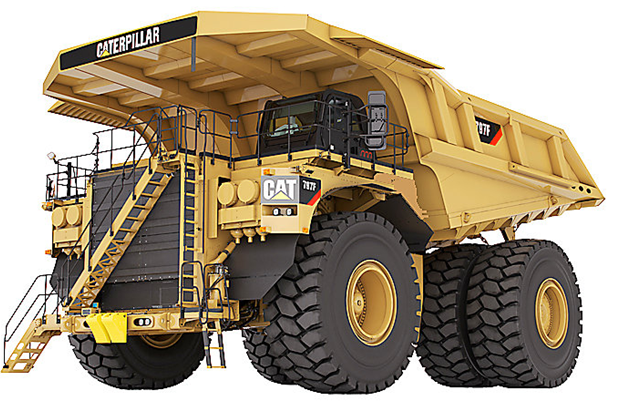 35
Question 33
…
…
…
…
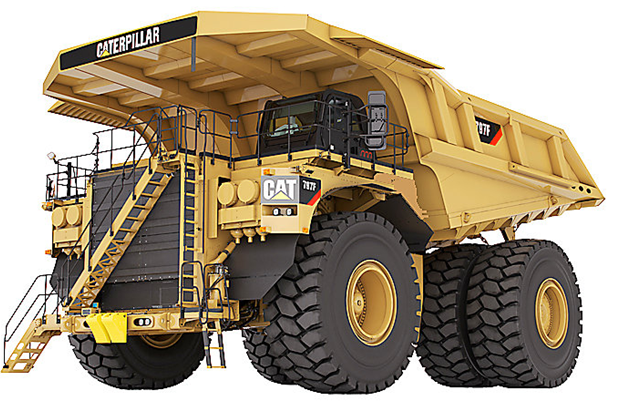 36
Question 34
…
…
…
…
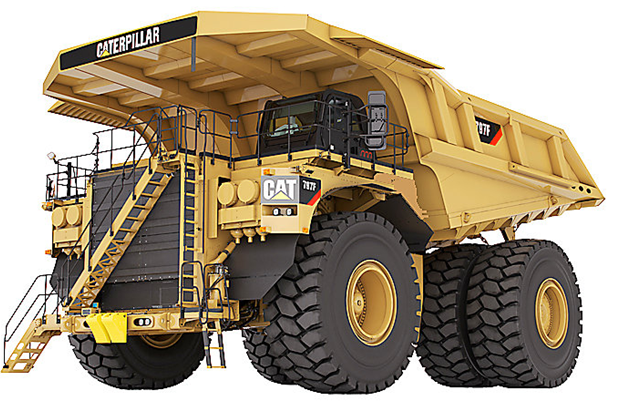 37
Question 35
…
…
…
…
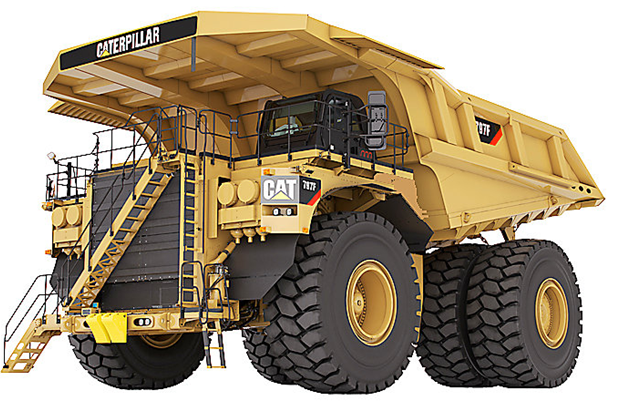 38
Question 36
…
…
…
…
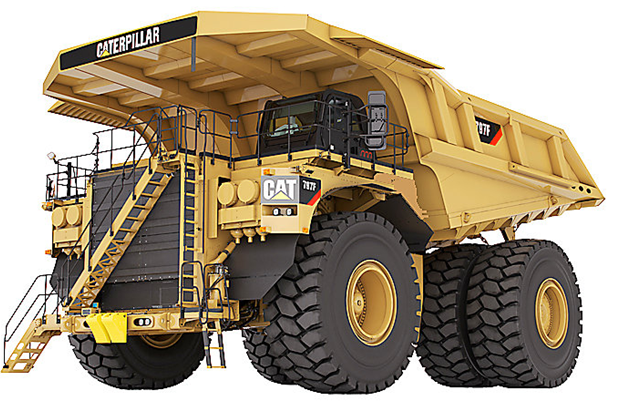 39